TEXT MESSAGES
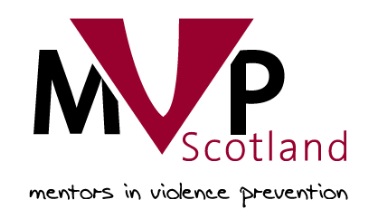 [Speaker Notes: Welcome, explanation and ice-breaker]
Text Messages
Your friend is always sending his girlfriend text messages. He wants to know where she is, who she’s with and what she’s doing.
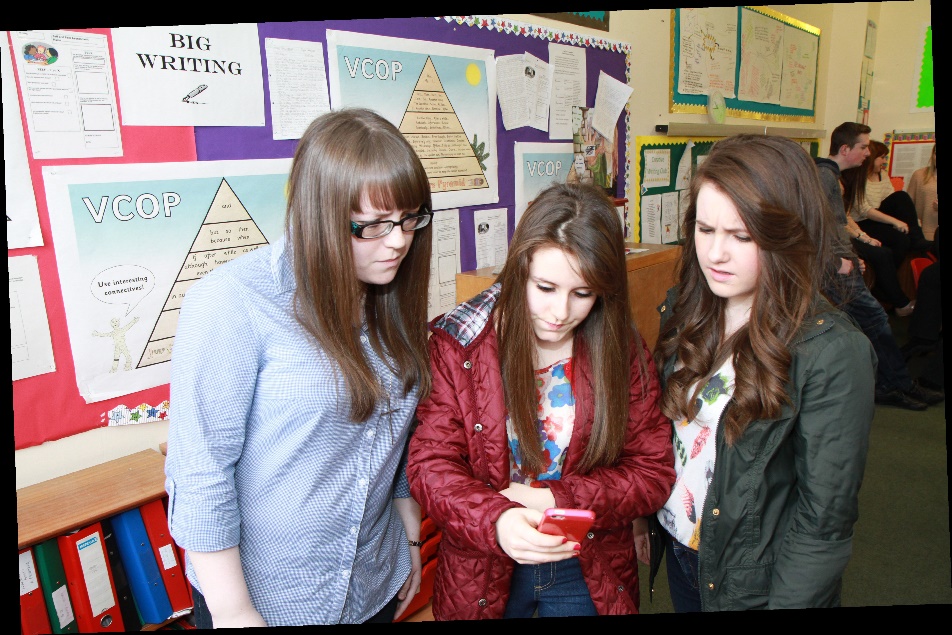 [Speaker Notes: Scenario]
Text Messages
You get the feeling that he’s obsessed and jealous.
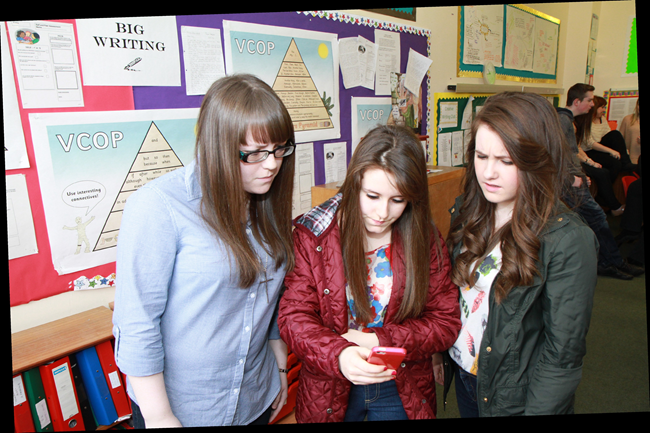 Put your hand up if you feel there is something wrong with what is happening.
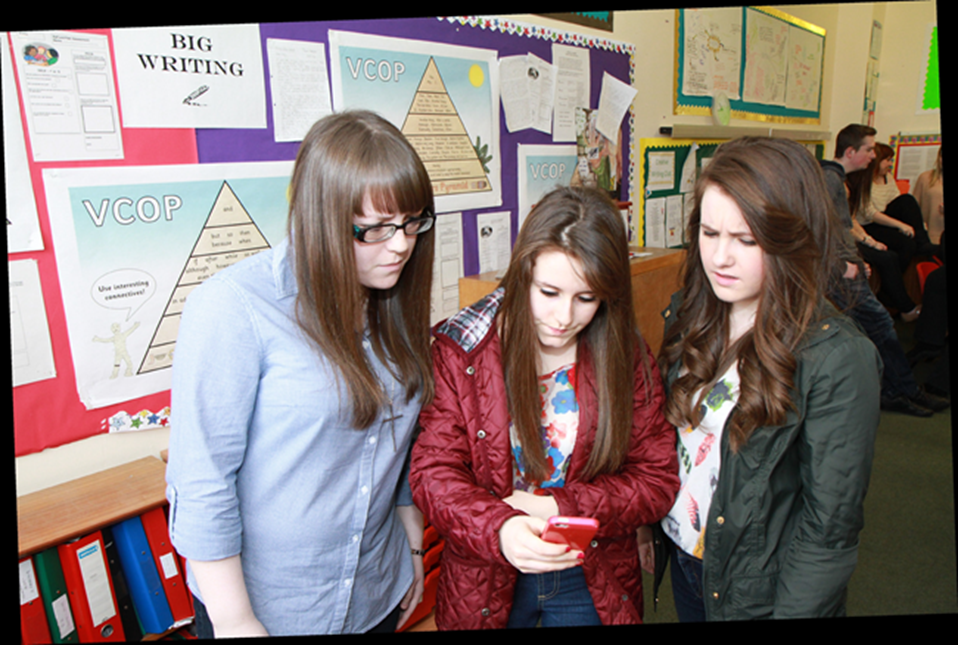 When we think or feel something might be wrong, we call these Red Flags.

What are the red flags?
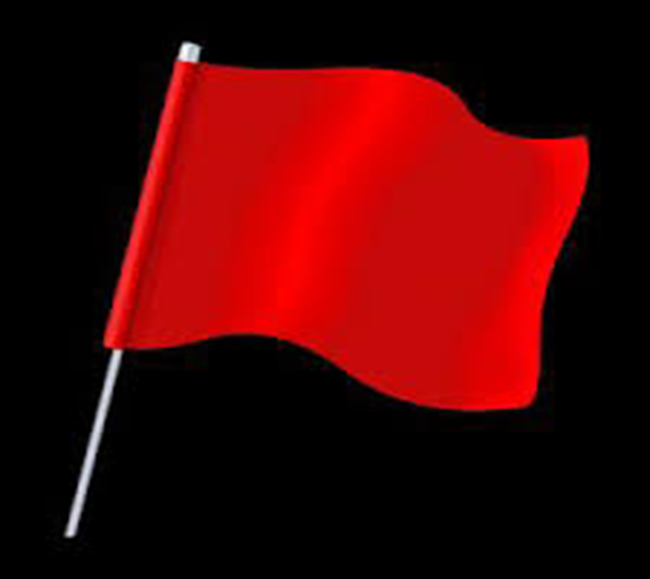 As a bystander 
what might you be thinking?
Train of Thought
Why is he texting her so much? 

Then again, a lot of people text loads… 

Is this normal? Is she happy with it?

Even so, it doesn’t seem right.
[Speaker Notes: Train of Thought]
Is he trying to control her?

I know some girls think that boys who are jealous must really love them. 

But is this behaviour abusive? 

I’m not sure it is any of my business.
[Speaker Notes: Train of Thought]
After all, I wouldn’t want other people messing in my relationships.

What should I do?
[Speaker Notes: Train of Thought]
What reasons 
might someone give for not getting involved?
Too much texting can 
be unhealthy in a relationship.
AGREE ----- UNSURE ----- DISAGREE
[Speaker Notes: ADU]
Discussion
Your friend is always sending his girlfriend text messages. He wants to know where she is, who she’s with and what she’s doing.
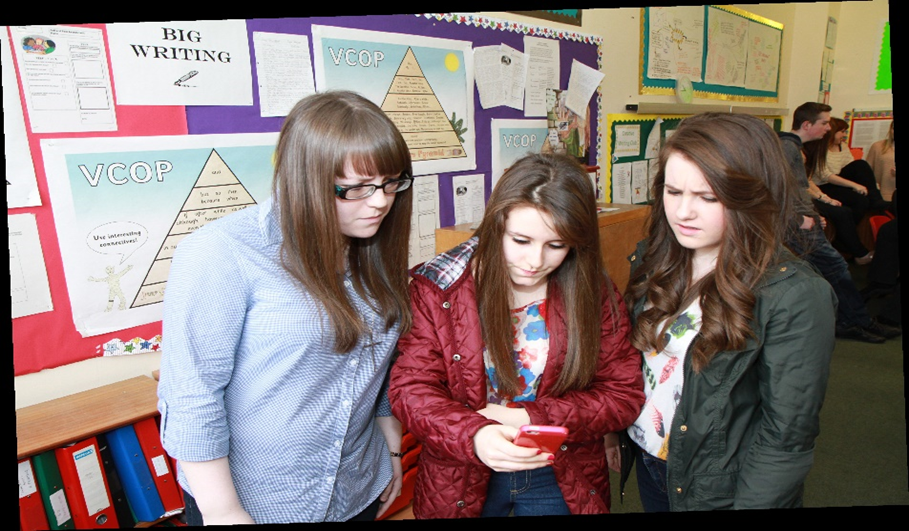 [Speaker Notes: Scenario]
You get the feeling that he’s obsessed and jealous.
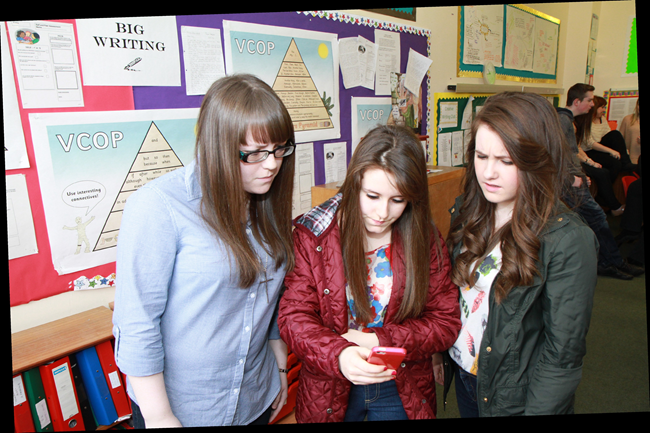 What could you do?

What are your options?
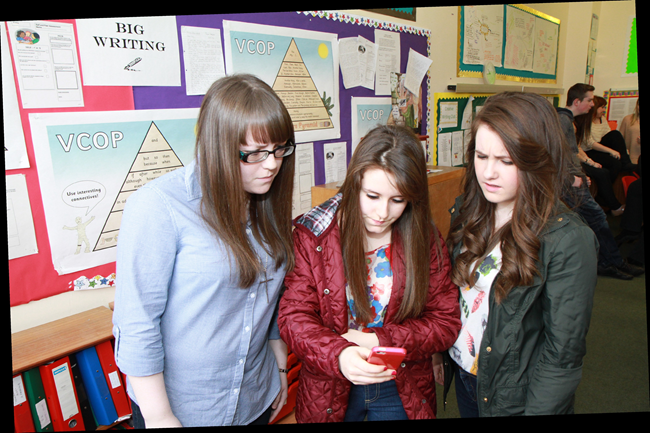 Options
1.	Do nothing. It’s none of your business.

2.	Encourage your friend to do 	something else apart from texting.

3.	Tell your friend that you’re worried 	about what’s going on, and that he 	needs to give his girlfriend some 	space.
[Speaker Notes: OPTIONS]
Options
4.	Talk to a friend of hers. Do they 	have any concerns? Can they offer 	her some support?

5.	Ask your other friends if they have 	noticed this too. Discuss what to do 	together.
[Speaker Notes: OPTIONS]
Options
6.	Talk about your concerns with a 	parent/carer, a teacher/adult you 	trust or an MVP mentor, and ask 	their advice on what to do.

7.	Personal Option.
[Speaker Notes: OPTIONS]
Getting Help
ChildLine
www.childline.org.uk

If you are under 19 you can confidentially call, email or chat online about any problem big or small.
[Speaker Notes: OPTIONS]